N-queens problem by efficient non-backtracking algorithm using local search, heuristics and Tabu search elements
Noam Brown, Tuomas Sandholm
The 10th International Conference on Digital Technologies 2014,
July 2014, Zilina, Slovakia
Presenter: Tse-Ying Huang
Date: Sep. 03, 2024
[Speaker Notes: 2014 年第十屆數字技術國際會議
斯洛伐克 日利納]
Abstract
This paper presents an efficient algorithm using Local search, various heuristics and Tabu search elements, which is capable to find solution for huge instances of the n-queens (hundreds of millions n). The algorithm returns random solutions in short time even on an ordinary personal computer. There is no other faster algorithm in n-Queens bibliography as our presented algorithm so far.
2
N-queens problem
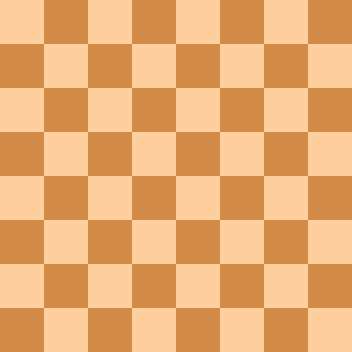 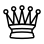 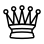 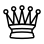 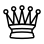 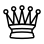 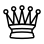 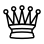 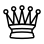 [Speaker Notes: N-queens 問題就是在nxn的棋盤上擺上n個皇后，每個皇后所在的行列對角線都不能有其他皇后
N-queens問題可能有不只一種擺法，這篇論文的目標是找到任一個解]
Backtracking
Time: O(n!)
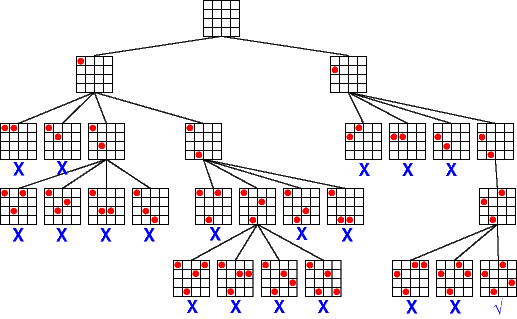 [Speaker Notes: N-queens的經典方法是靠backracking來做
一行一行慢慢把皇后擺上棋盤，如果皇后跟原本棋盤上的皇后衝突，就會在這一行上換個位置擺，如果全部都試過，那就會回到上一步
這個方法的時間複雜度是n!]
Representation of Queen Placement
Q = <2, 4, 1, 3>
[Speaker Notes: 這個演算法用一個一維陣列Q表示整個棋盤的布局，棋盤上永遠都有n個皇后
Q的第k的元素代表棋盤第k個row的皇后在哪一個位置
如果Q的長度是n裡面的內容一定是1到n的排列，不會有重複的，因為如果兩個row的皇后在同一個位置，那一定違反N-queen的規則
用這種表示方法一個row只會有一個皇后一個column也只會有一個皇后，所以只要看對角線有沒有衝突]
Conflict
[Speaker Notes: heuristic
Conflict去判斷
有多少組會互相衝突的皇后]
Row Exchange
C = 1
C = 3
[Speaker Notes: 論文想用local search的方式解決問題，每一步都只會做一點小變動，定義走一步就是做row exchange
好處:維持表示法]
Algorithm Step
Pre-Shaking

Shaking
Pre-Shaking(1/2)
[Speaker Notes: 最一開始會將QUEENS 隨機放置
然後再隨機打亂
經過這個步驟這裡的conflict會有2/3N]
Pre-Shaking(2/2)
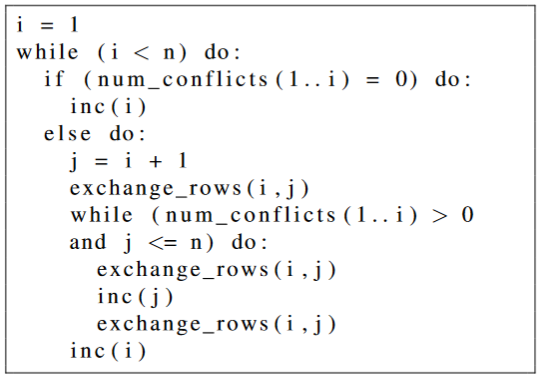 [Speaker Notes: 檢查1到n有沒有衝突]
Pre-Shaking(2/2)
C = 0
[Speaker Notes: 只會往左上跟右上的對角線看
假如有衝突就會比照下一行的那個column位置是否會衝突假如沒有衝突就交換有的話就在比下一行
(只考慮那一行跟換完的那一行)]
Pre-Shaking(2/2)
C = 1
Pre-Shaking(2/2)
C = 1
Pre-Shaking(2/2)
C = 0
Pre-Shaking(2/2)
C = 0
Pre-Shaking(2/2)
C = 0
Conflicts after Pre-shaking
[Speaker Notes: Conflicts縮減為常數
1億3500萬]
Shaking (1/5)
m = <8, 4, 6, 1, 3, 5>
1
0
1
2
1
2
0
3
[Speaker Notes: 把每一個row的Conflict數量都算出來，然後排序]
Tabu list
Empty Diagonal
Shaking (2/5)
m = <8, 4, 6, 1, 3, 5>
1
0
1
2
1
2
0
3
[Speaker Notes: 標記最大值m1=8 m2=6 m4=4 m5=5 m6=3
會逐漸遍歷，如果是empty diagonal那就可以row_exchange
會找完全部]
Shaking (2/5)
m = <8, 4, 6, 1, 3, 5>
1
0
1
2
1
2
0
0
[Speaker Notes: 會]
Shaking (2/5)
m = <8, 4, 6, 1, 3, 5>
1
0
1
1
0
1
0
0
Shaking (3/5)
[Speaker Notes: 已經找不到empty_diagonal
設定一個數量，每行可以隨機找tries數量的其他行，如果total conflict減少，就可以交換
B>=A 新的衝突較多]
Shaking (3/5)
m = <1, 3, 4, 6>
1
0
tries = 3
1
1
0
1
0
0
Shaking (4/5)
If the algorithm was unable to perform the exchange, which would decrease the number of total conflicts among the queens (in previous two steps), we suppose we got stuck in local extrema. Subsequently we accept such exchange of already performed exchanges (also in previous two steps), which ensures the lowest increase of total conflicts. That is the way the algorithm uses to escape from the extrema.
[Speaker Notes: 假如在TABU LIST中的前兩個步驟中可以減少衝突數量 已逃離極值]
Shaking (1/5)
Continue with step 1.
Conclusion
Efficiency and Reliability
In addition, there is no other algorithm listed in n-Queens bibliography [6] (currently with 332 references) able to find solution for the n-queens problem for such huge scale as our algorithm and simultaneously there is no other algorithm as fast as ours along with small memory consumption.
Conclusion
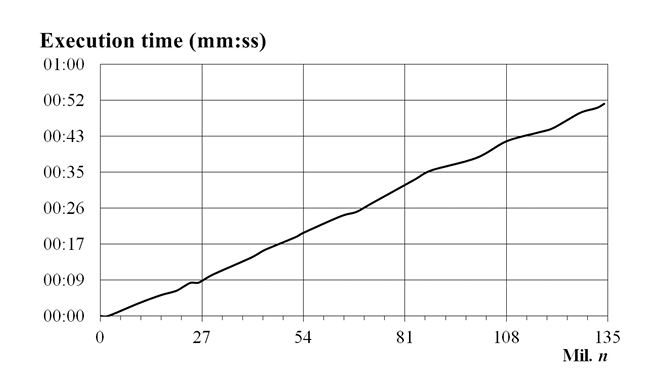